Management of Club Foot
By MBBSPPT.COM
Historical Review
Nonoperative Treatment
Hippocrates- manipulation and splinting recommended around 400 BC
Ambroise Pare (1575) and Nicholas Andry (1743) - manipulation and bandage/ splint
Antonio Scarpa – first clubfoot orthosis (1803)
Dieffenbach (1834) Guerin (1836) - Use Plaster of Paris for correction of clubfoot
Thomas wrench and other methods of forceful manipulation- late 1800s
Kite method- (1930)- forceful sequential manipulation 
• Longitudinal traction/manipulation
• Sequential deformity correction- adduction,varus,equinus
• Push navicular laterally onto talar head, thumb on lateral talar head
Cast application in 2 phase
• Apply slipper cast
• Mold forefoot into abduction with finger laterally at distal aspect of calcaneus
• Use slipper cast to externally rotate foot relative to thigh and correct medial spin
of calcaneus
• Cast wedging to correct equinus
• Up to 95% corrected without surgery
• Average 22 months cast treatment –longer duration
If over corrected rocker bottom foot
 no aneasthesia requred
Denis- Browne –(1934) strapping / taping and use of corrective bar, “nutcracker” for
recalcitrant cases
 Ponseti method- developed in late 1940s. First publication – (1963)
 French methods – physical therapy and taping Bensahel (1990) and
Dimeglio (1996)method- physical therapy, continuous passive motion machine, splinting
 These methods have not gained as much popularity 
 in the US, likely because of
 the time/expense/need for trained PTs and CPM
 Manipulative techniques with some similarity to 
 Ponseti
 Good results reported
Goal of the Treatment
To get the plantigrade supple active functional and a cosmetically acceptable foot in shortest time with least disruption of family and child
Timing of Treatment
Should be started as soon as possible or Immediately after birth or after one week.
Principles of Treatment
Stretch – Soft Tissue
Restore – Normal Tarsal Relationship
Maintain – Until Bones Remold Stable Articular Surface
Common Errors (Kite Errors)
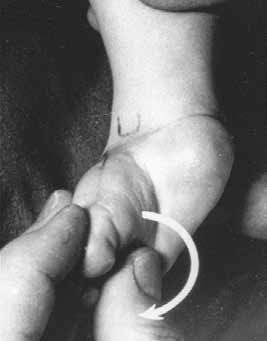 Pronation/eversion of 1st metatarsal
Premature dorsiflexion of heel
Counterpressure at calcaneocuboid joint
External rotation
Below knee casts
Short splints
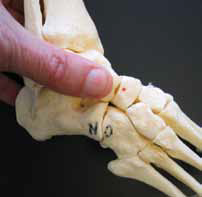 Ponseti Method
Developed in 1940
1st published in 1963
Safe and effective treatment
Decreases the need for extensive surgery
Used up to age of 2 yrs even after unsuccessful previous non surgical treatment 
Excellent reduction of mid foot deformity – Talonavicular Joint
Ponseti Method
Percutaneous Tenotomy under LA
Foot held in max dorsiflexion by an assistant
Tenotomy done 1.5 cm above calcaneal insertion 
Additional 25-30 deg dorsiflexion obtained 
Cast with the foot abducted 60 to 70 degrees with respect to the frontal plane of the ankle, and 15 degrees dorsiflexion for 3 weeks
Foot Abduction Braces
Shoes mounted to bar in position of 70° of ER and 15° of dorsiflexion in B/L cases and incase of U/L cases 30 to 40° of ER in normal side, distance between shoes set at about 1˝ wider than width of shoulders

Knees left free, so the child can kick them “straight” to stretch gastrosoleus tendon
Complication of Manipulation
Tear of contracted tissue
Joint can be damaged – fractures
Rocker bottom foot
Bean shaped foot

Complication of cast:
Swelling, pressure sore
Blister due to tight plaster
Irritabilitiy
French Method
1st developed in 1970 
Later popularised and further developed by dimeglio in 1996
Dynamic Method
Stretching of medial stucture with adhesive strapping and supplemented by CPM
Requires more care and diffuclult to maintain
Operative Treatment
Indications 
Rigid 
Recurrent 
Relapse 
Neglected
Resistant
Incisions 
Turco’s Incision
Cincinatti Incision
Caroll’s Incision
Approaches
Turco
Cincinnati
Caroll’s Two Incision Technique
Medial Incision - Straight oblique incision from first metatarsal, across tmedial malleolus to Achilles tendon
Straight lateral incision along the lateral subtalar joint antr to distal fibula
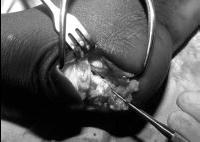 TURCO’S ONE STAGE PM RELEASE
Age 6-9 month
Medial Incision
Posterior release – FDL, FHL, TA
Medial release - Deltoid ligament, Talonavicular capsule, spring ligament.
Subtalar release - Talocalcaneal interooseous ligament, T ligament.
Other Methods
Goldner Method
Carroll Method
Mc Kay Method
Simon’s Method
A La Carte Approach
Postoperative management of clubfoot varies from early motion advocated by McKay (91) to casting for a period of time until healing has occurred and exercises begun.
Kirschner-wire (K-wire) stabilization of the foot with one or two wires following surgery has been generally advocated to prevent talonavicular subluxation....
Other Surgical Options
OSTEOTOMIES
TENDON TRANSFERS
EXTERNAL FIXATORS :
ILIZAROV
JESS
Resistant Clubfoot
Metatarsus Adductus:  > 5 yrs metatarsal osteototomy
Hindfoor Varus:  < 2-3 yrs modified Mckay procedure
3- 10 yrs
Dwyer osteotomy (isolated heel varus)
Dilwyn Evans procedure (short medial column)
Lichtblau procedure (long lateral column)
10-12 yrs triple arthrodesis
Equinus:  Achilles tendon lengthening and posterior capsulotomy of subtalar joint, ankle joint / Lambrinudi procedure

All three deformities > 10 yrs triple arthrodesis
Complications of surgery
Neurovascular injury (10% have atrophic dorsalis pedis artery bundle)
Skin dehiscence
Wound infection
AVN talus
Dislocation of the navicular
Flattening and breaking of the talar head
Undercorrection/ Overcorrection (esp with Cincinatti)
SKEW foot
Sinus tarsi syndrome
Severe scarring
Stiff Joints
Conclusion
Proper understanding of the patho-anatomy a must
Ponseti method is now the standard treatment method
Indications of surgery limited but well defined
Turco’s posteromedial soft tissue release remains the treatment of choice in most cases amenable to surgical treatment
THANK YOU